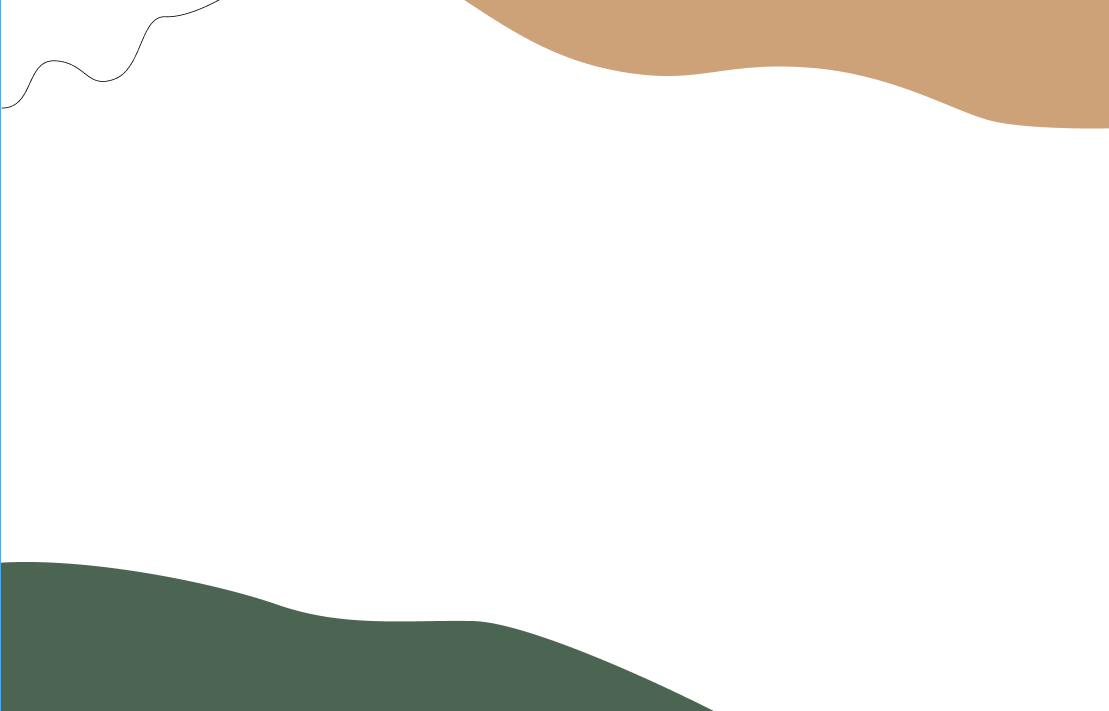 Маршруты выходного дня
Хароновцы
01
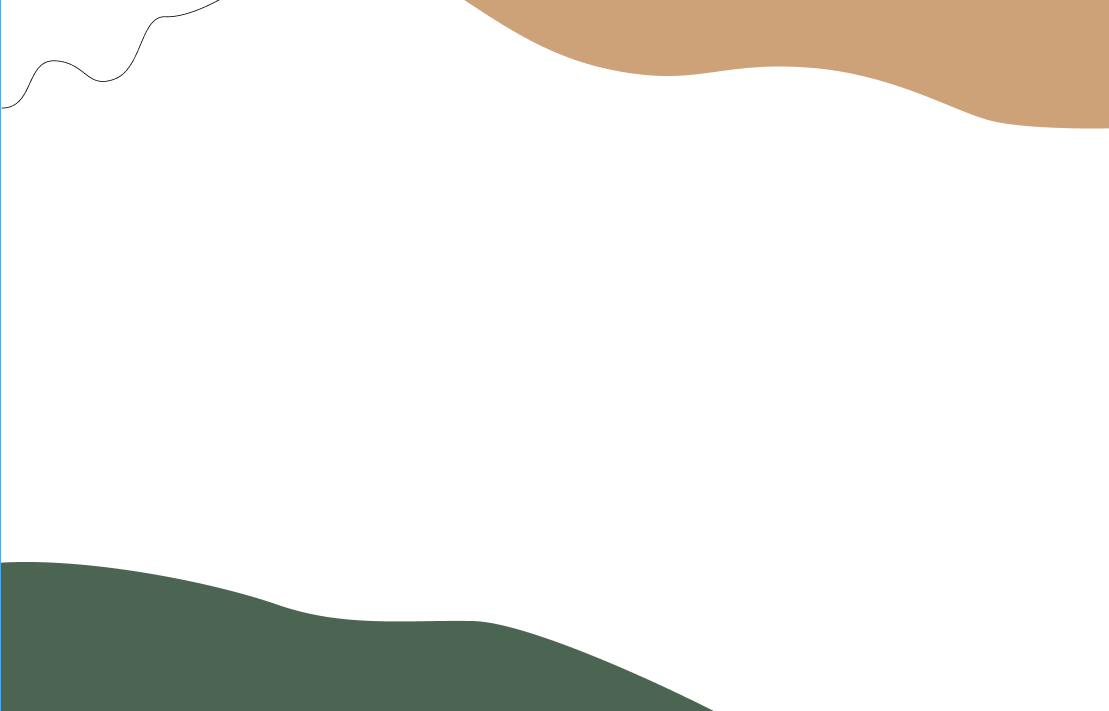 Актуальность :
Цифровизация
Поддержание здоровья
Снятие головной боли
Поддержка молодежных инициатив

Идея: создать интерактивную карту маршрутов по Свердловской области для студентов в виде сайта с актуальными, бюджетными и четко прописанными маршрутами для путешествий на 1-4 дня
02
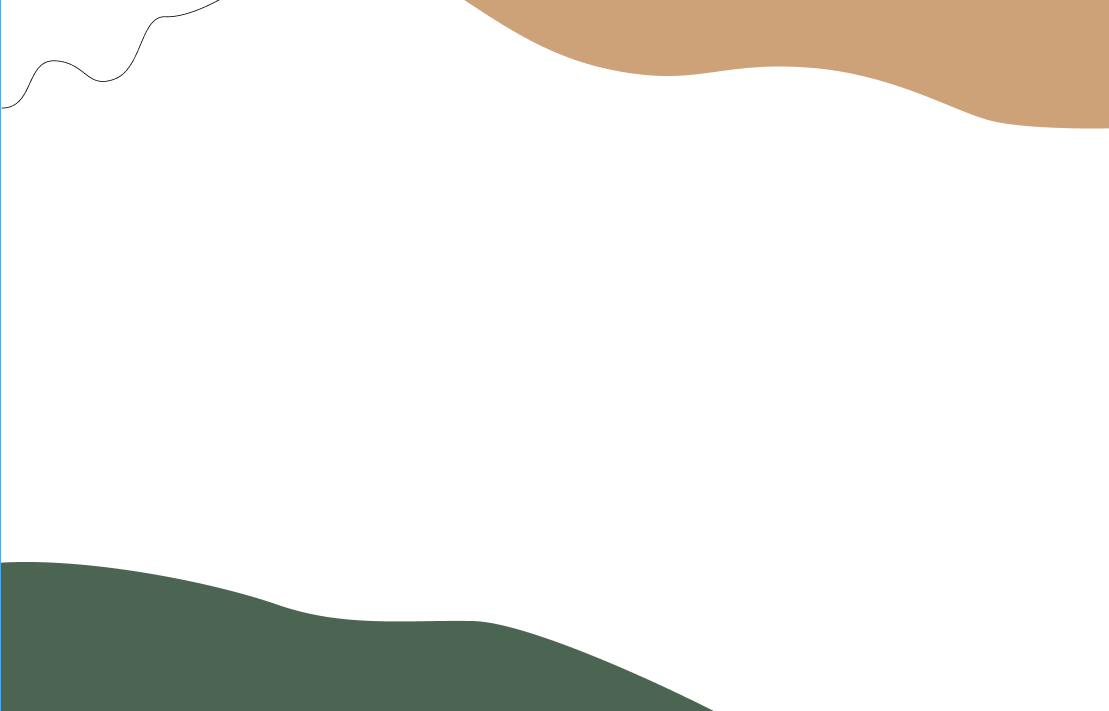 Анализ целевой аудитории
03
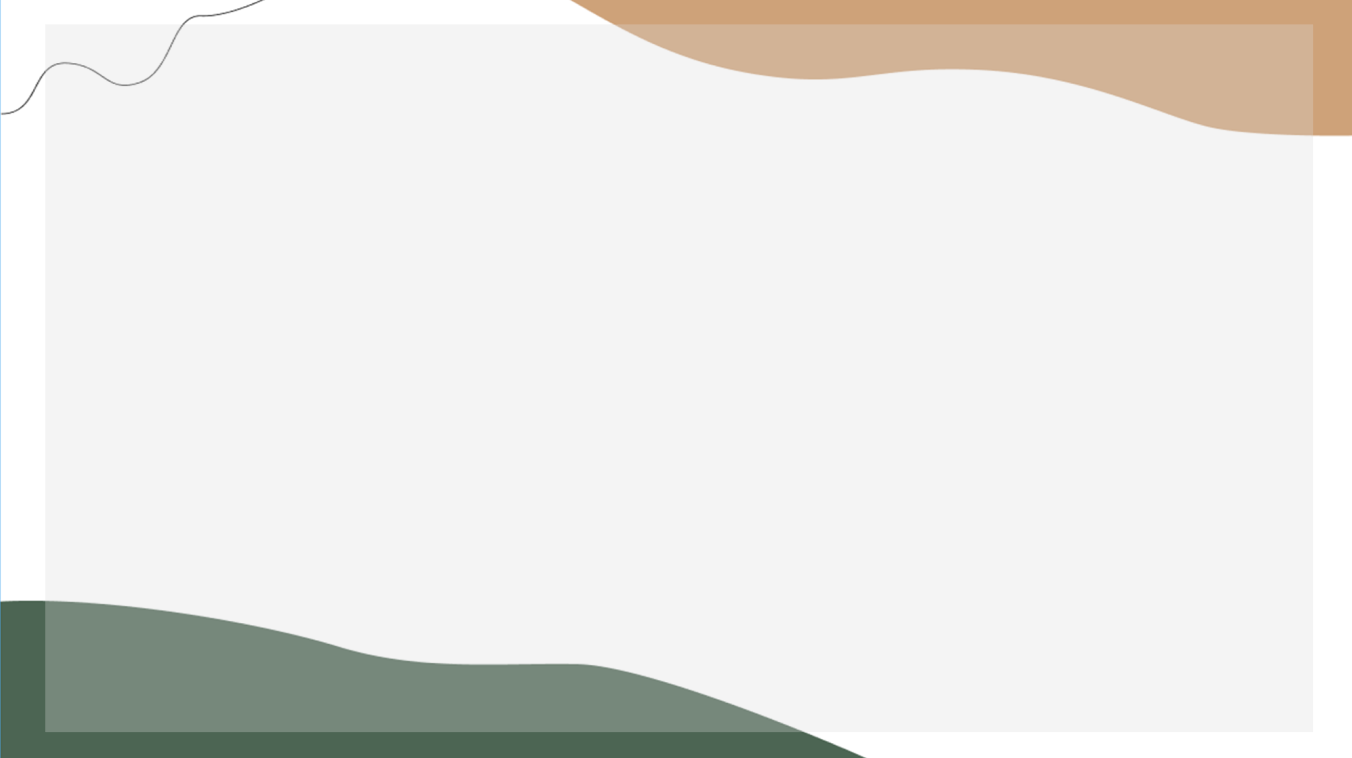 04
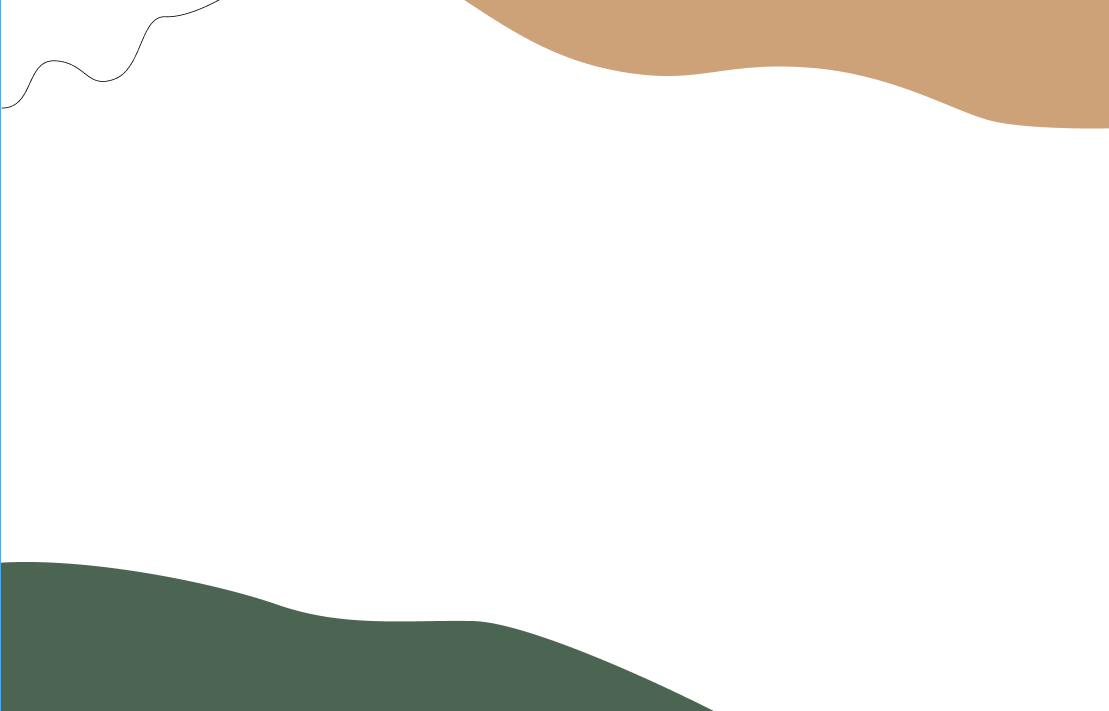 Боли ЦА
Отсутствие ресурсов
Финансовый
Неудачные попытки
Технический
Недостаточная мотивация
Личный интерес
05
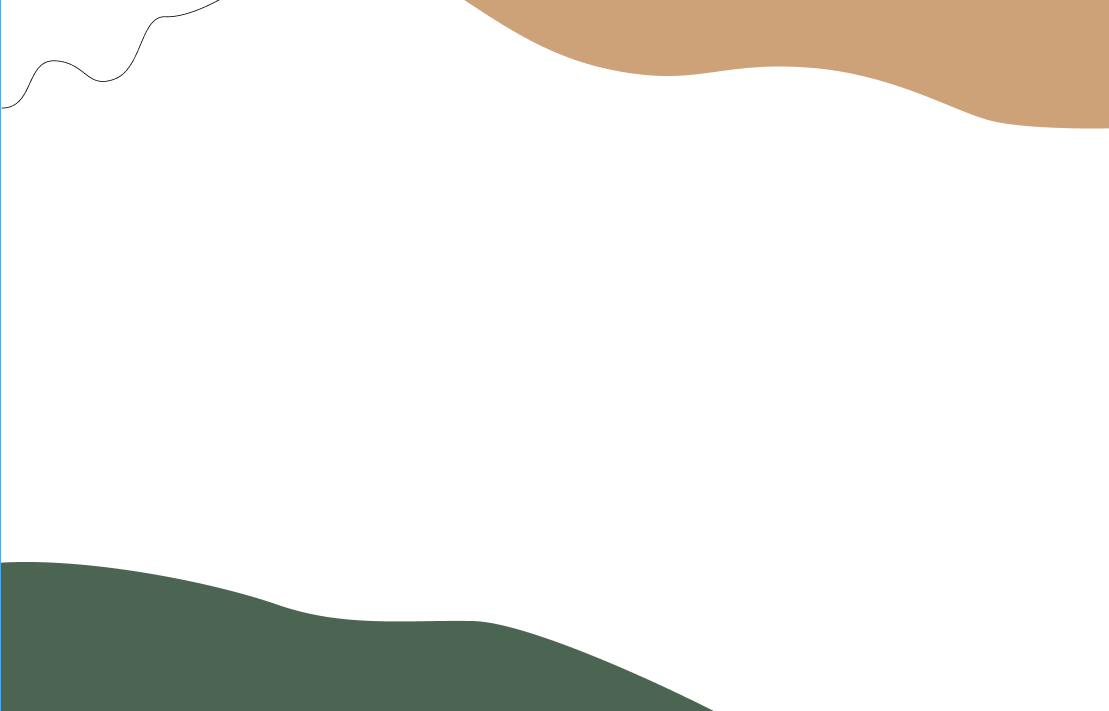 Цель: в течении семестра создать сайт с маршрутами для коротких путешествий по Свердловской области, который будет востребован среди студентов за счет своей актуальности и подробной информации
06
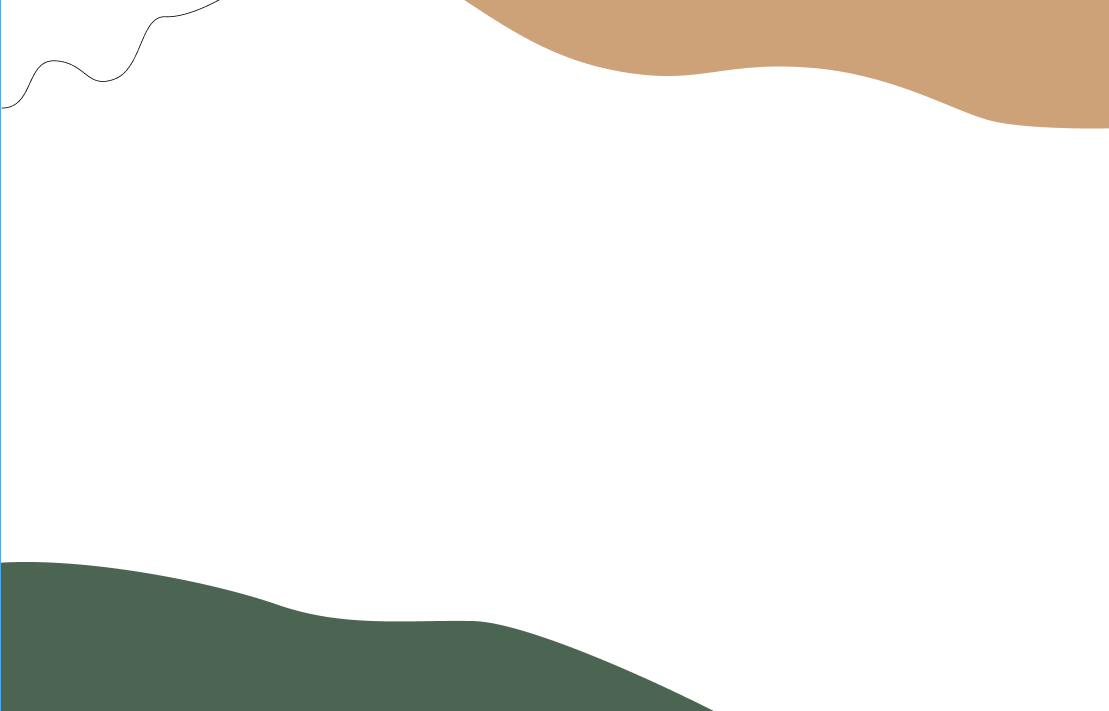 Задачи:
Определить целевую аудитория и провести анализ проблем
Найти уникальное решение проблемы
Разработать план работы и требования к продукту
Создать и доработать сайта
Подготовить  проект к сдаче
07
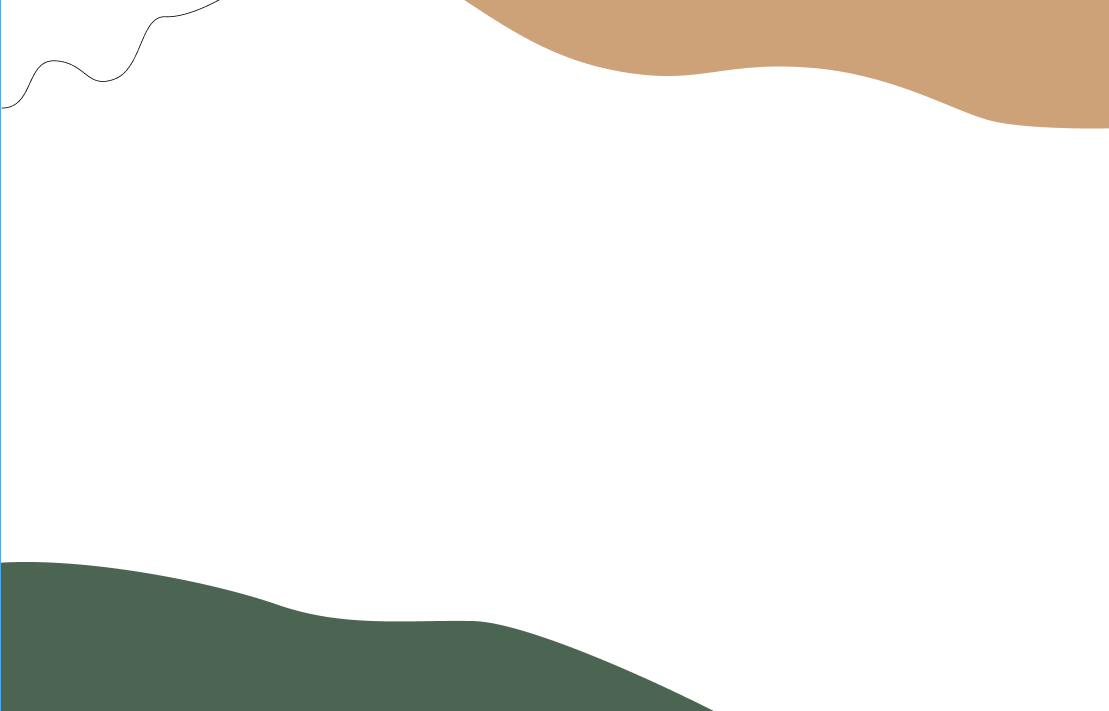 Требования к MVP:
Главная страница с доступом ко всем разделам
Список маршрутов с карточками (фото, описание, маршрут)
Список интересных мест
Регистрация и вход для сохранения избранных маршрутов.
08
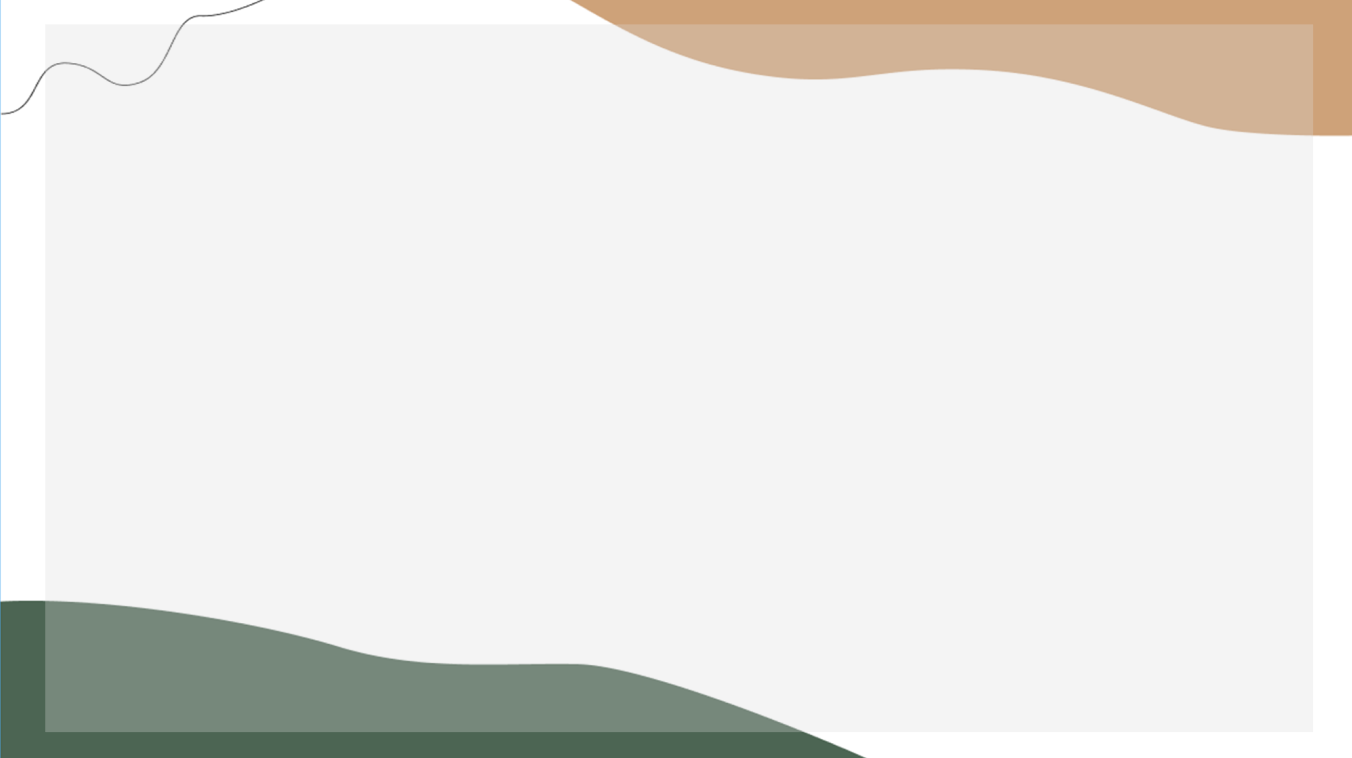 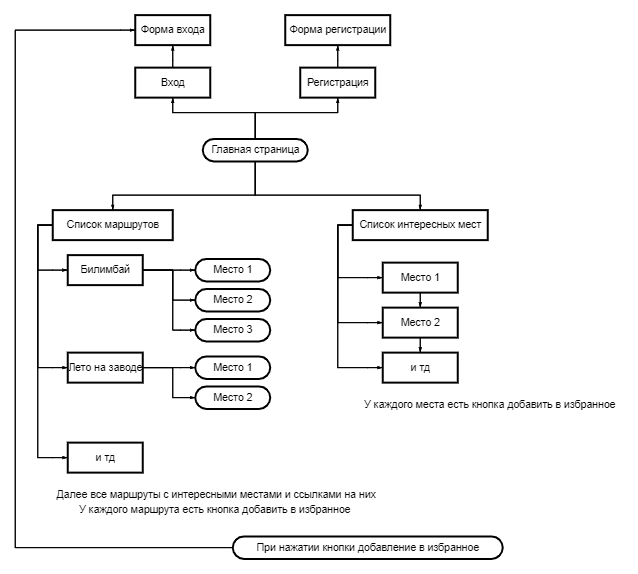 09
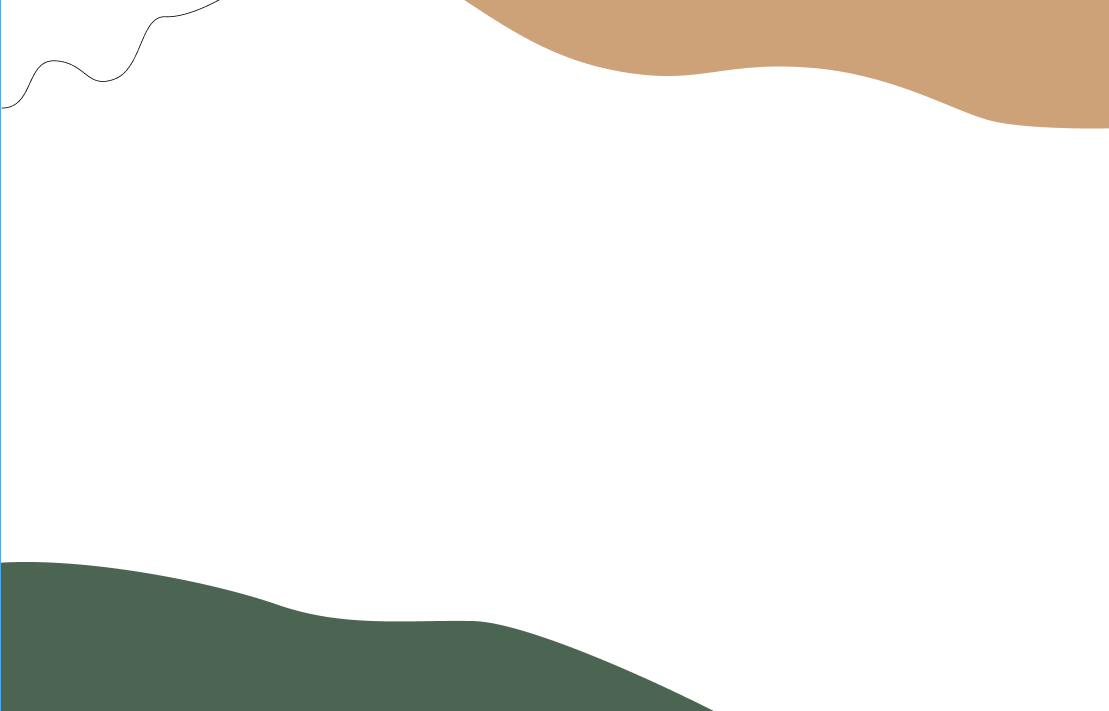 Стек для разработки:
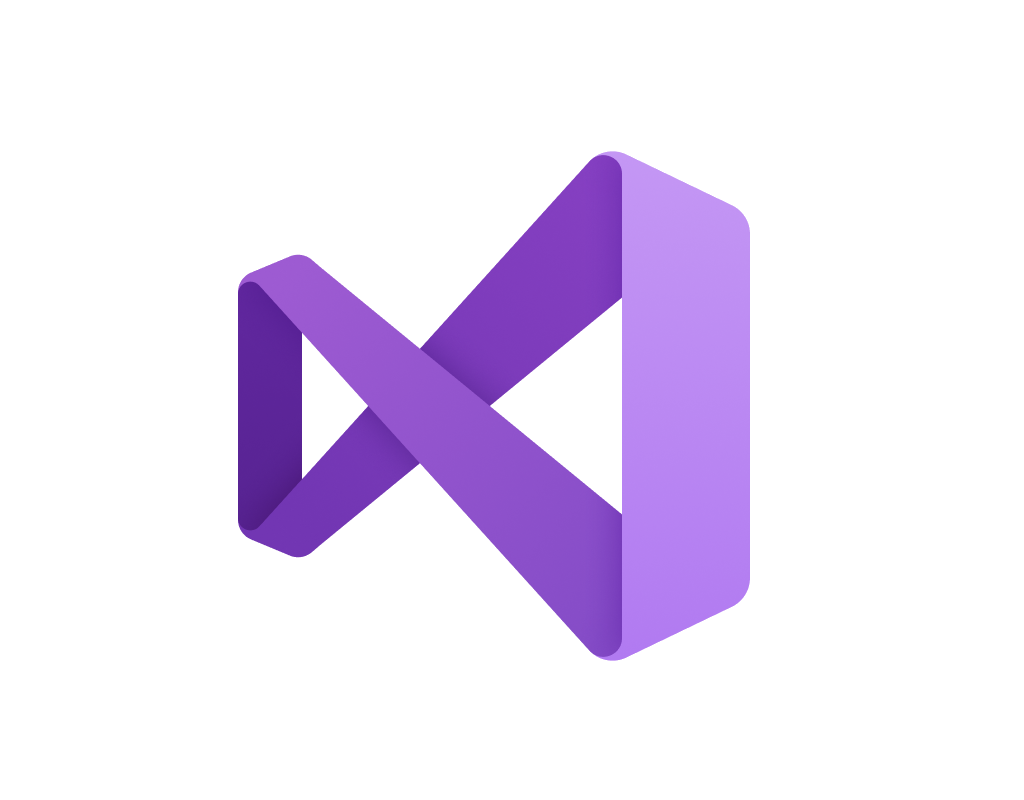 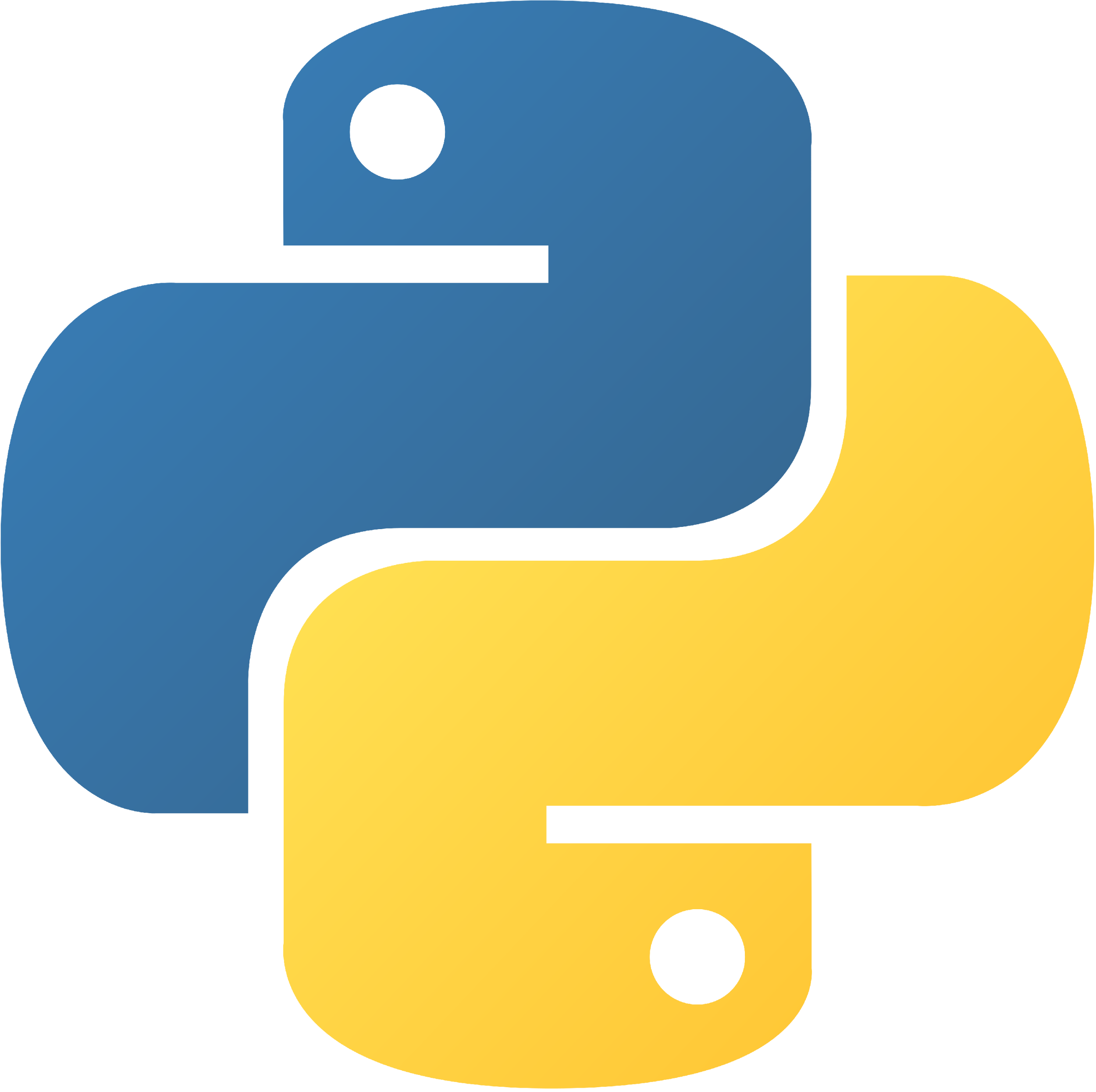 Python
Visual Studio
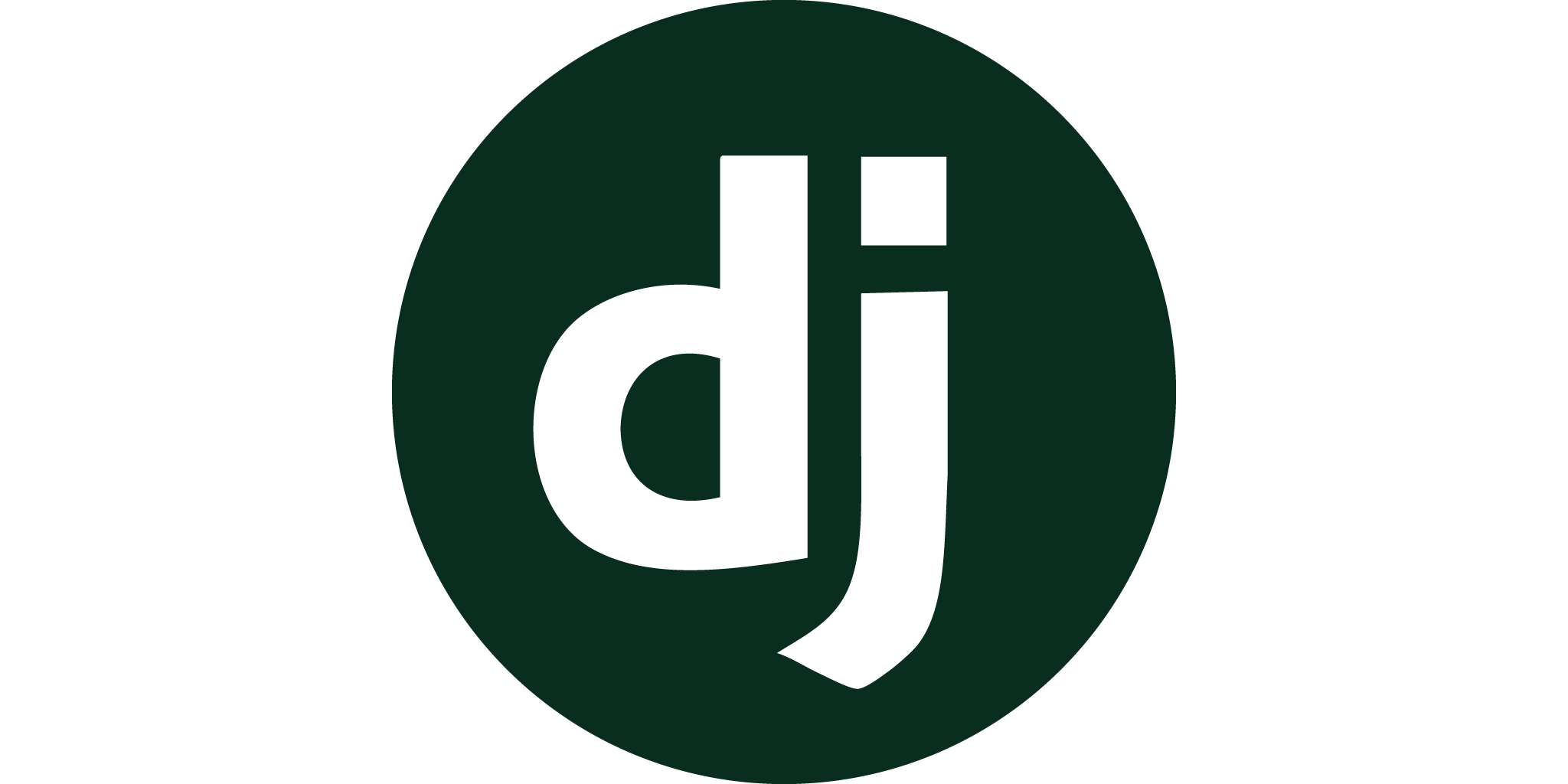 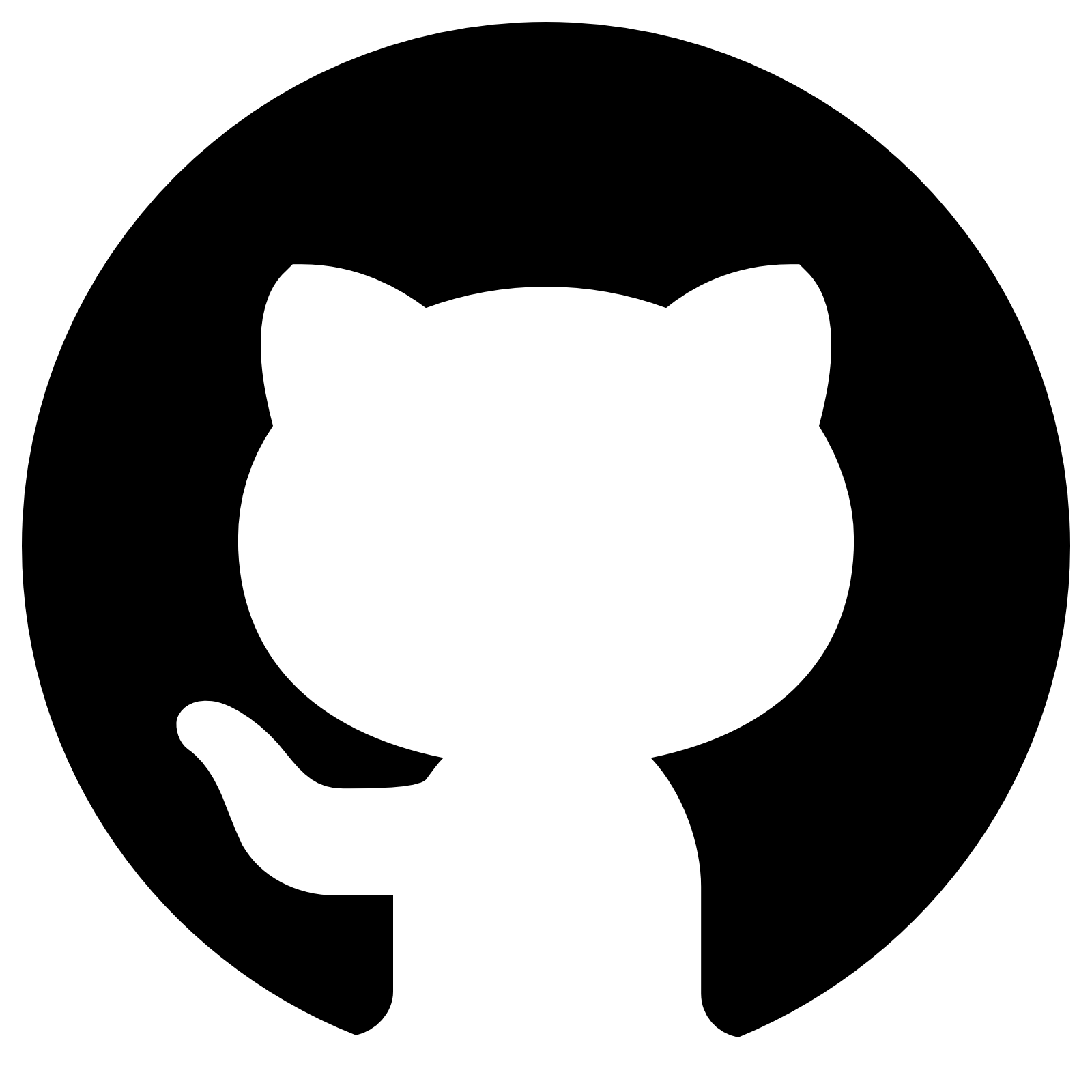 Django
GitHub
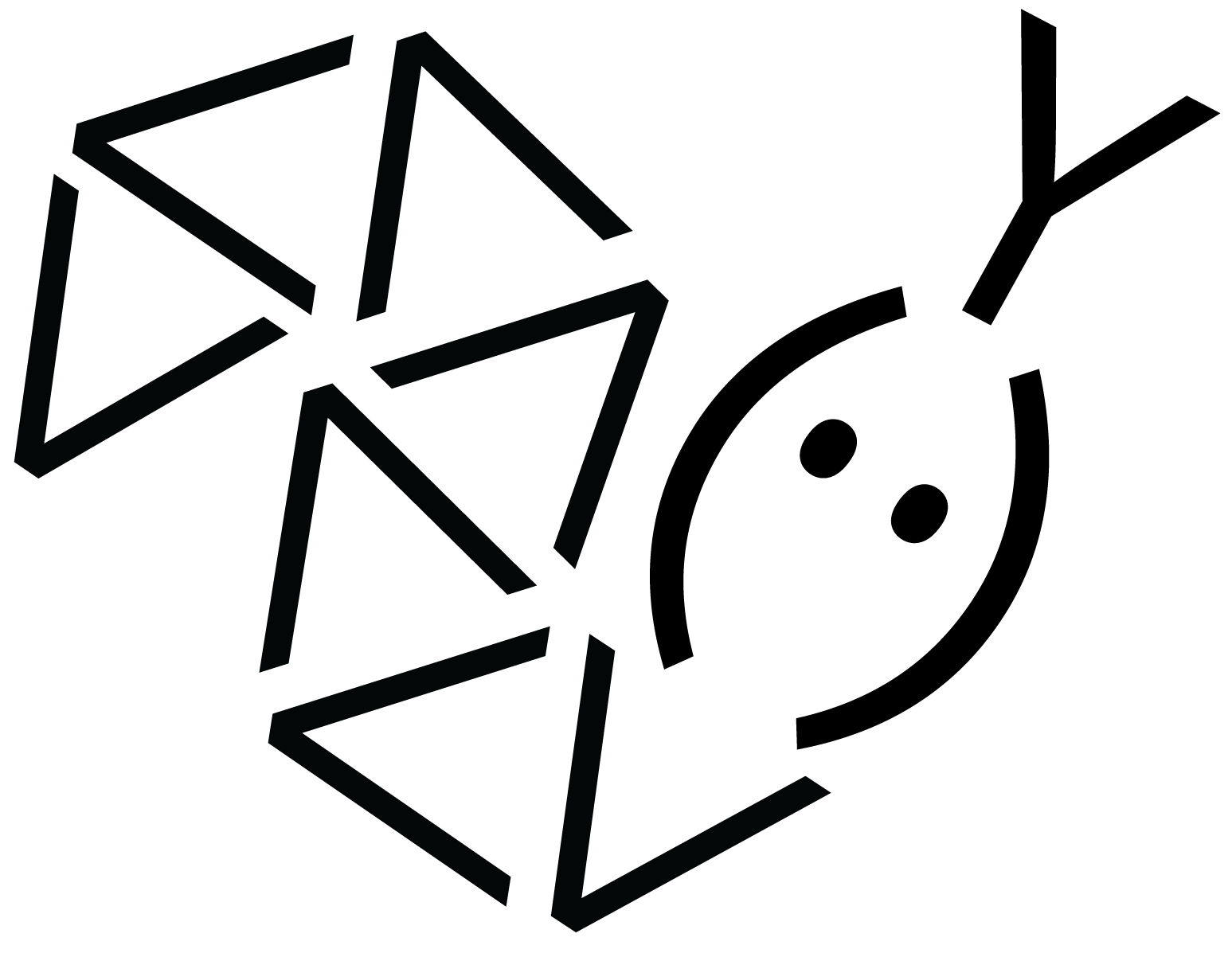 PythonAnywhere
10
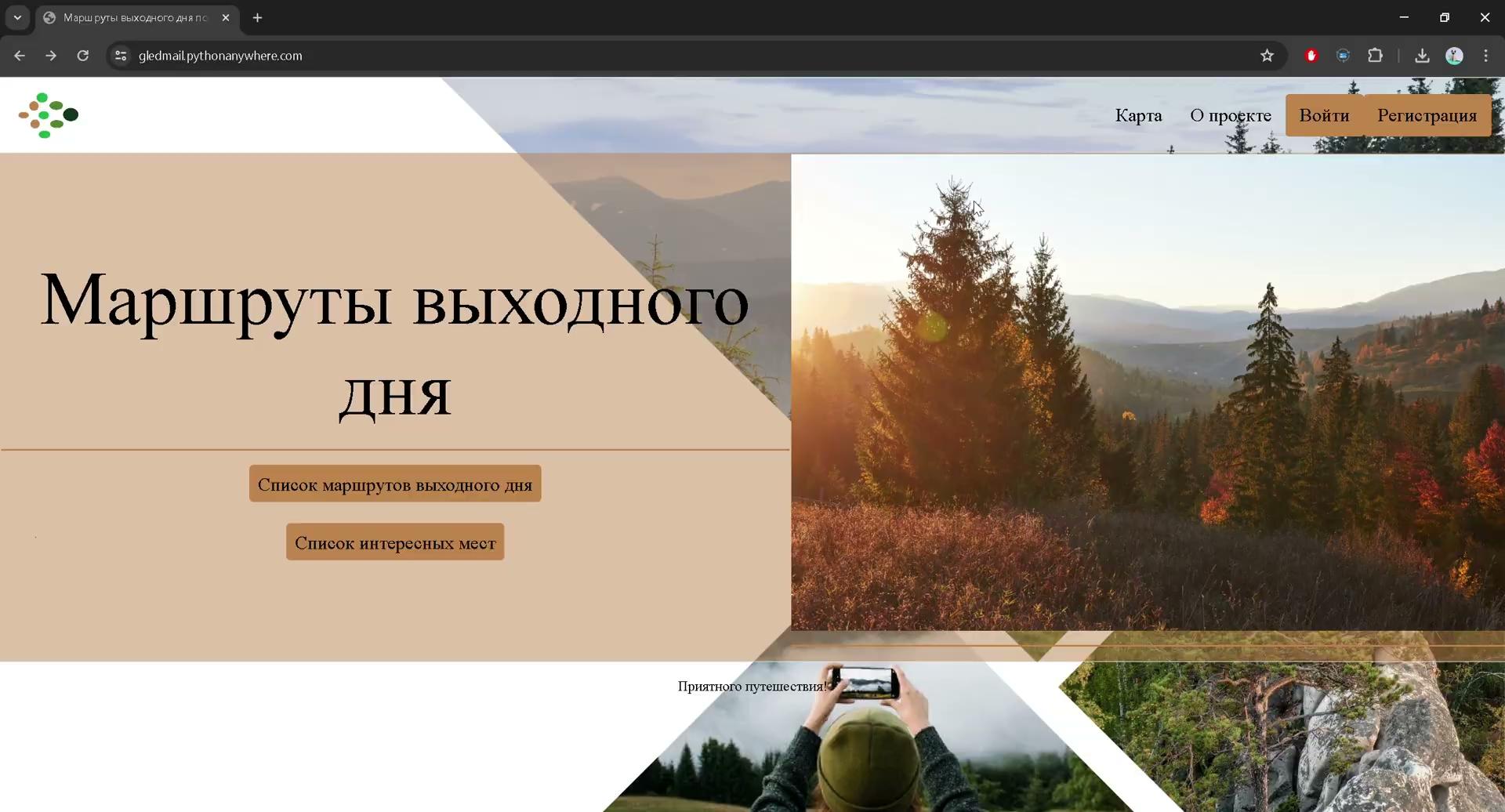 11
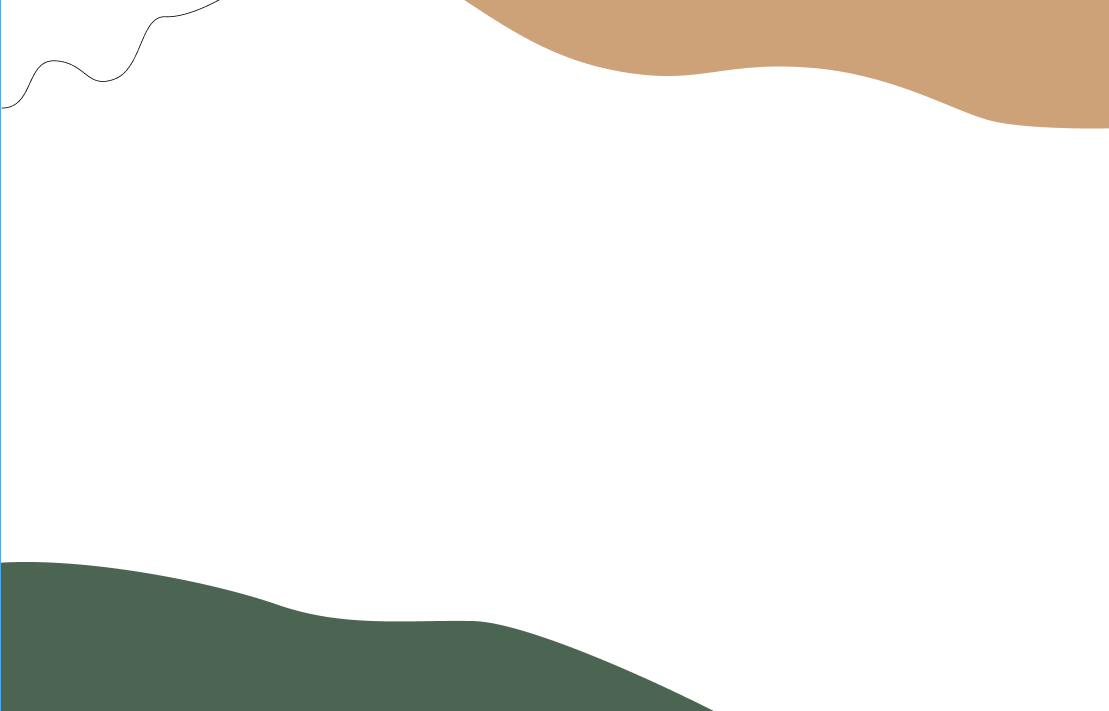 Цели работы была достигнута, все задачи выполнены. Разработана MVP, которая дорабатывается и улучшается
В дальнейшем мы планируем развивать данный проект
12
Тимлид:
Березовская Е.М.
Аналитик: 
Булыгин Д.Д.
Дизайнер: 
Паначева Т.Ю.
Разработчик: 
Зиновьев Г.А.
13
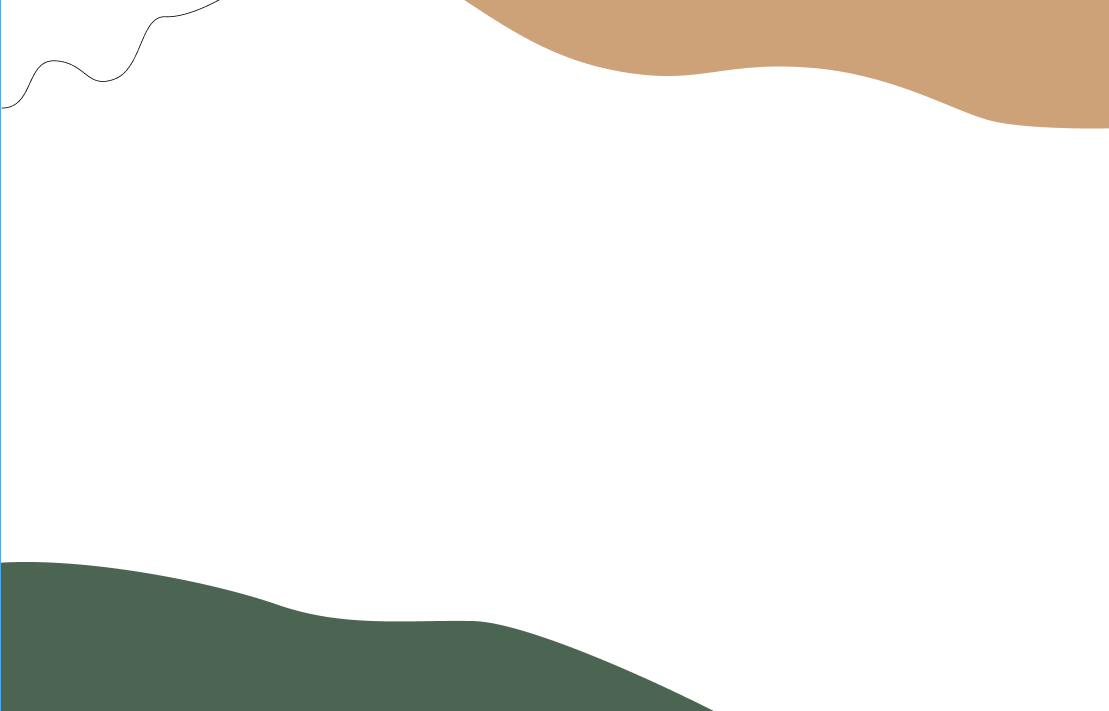 Спасибо за внимание
Проект: Маршруты выходного дня
Команда: Хароновцы
14